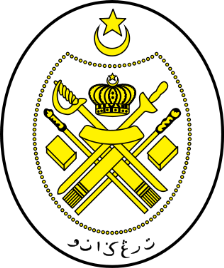 Jabatan Hal Ehwal Agama Terengganu
KHUTBAH MULTIMEDIA
Siri: 15 / 2022
RAHSIA DI SEBALIK NUZUL AL-QURAN
13 Ramadan 1443  bersamaan   15 April 2022 
http://e-khutbah.terengganu.gov.my
Pujian Kepada Allah S.W.T.
الْحَمْدُ لِلَّهِ
Segala puji-pujian hanya bagi Allah S.W.T.
Syahadah
أَشْهَدُ أَنْ لاإِلهَ إِلا اللهُ وَحْدَهُ لا شَرِيْكَ لَهُ ، وَأَشْهَدُ أَنَّ سَيِّدَنَا مُحَمَّدًا عَبْدُهُ وَرَسُوْلُهُ،
Dan aku bersaksi  bahawa sesungguhnya tiada tuhan melainkan Allah yang Maha Esa yang tiada sekutu baginya,

Dan juga aku bersaksi bahawa junjungan kami Nabi Muhammad SAW hamba-Nya dan rasul-Nya.
Selawat Ke Atas Nabi Muhammad S.A.W
اللّهُمَّ صَلِّ وَسَلِّمْ عَلىَ سَيِّدِنَا مُحَمَّدٍ
 وَعَلَى آلِهِ وَصَحْبِهِ أَجْمَعِيْنَ ،
وَمَنْ تَبِعَهُمْ بِإِحْسَانٍ إِلَى يَوْمِ الدِّيْنِ
Ya Allah, cucurilah rahmat dan  kesejahteraan ke atas junjungan kami Nabi Muhammad SAW dan ke atas keluarganya, sekalian sahabatnya dan orang-orang yang mengikut mereka dengan baik hingga ke hari kiamat
Pesanan Takwa
أُوصِيكُمْ وَنَفْسِي بِتَقْوَى اللهِ
 وَتَدَبَّرُوْا  قَوْلَهُ تَعَالَى : 
يَا أَيُّهَا الَّذِينَ آمَنُوا اتَّقُوا اللَّهَ وَكُونُوا مَعَ الصَّادِقِينَ
Wahai hamba-hamba Allah ! Saya berpesan kepada tuan-tuan dan diri saya sendiri supaya bertaqwa kepada Allah. Dengarlah perintah Allah yang bermaksud : 
“ Wahai orang-orang yang beriman ! Bertaqwalah kamu kepada Allah, dan hendaklah kamu berada bersama-sama orang-orang yang benar. ”
Tajuk Khutbah Hari Ini :
15 April 2022
Bersamaan
13 Ramadan 1443
“ Rahsia Di Sebalik 
Nuzul Al-Quran ”
AL-QURAN
Di dalamnya telah disebutkan secara jelas mengapa Al-Quran diturunkan
Antara rahsia dan tujuan 
Al-Quran diturunkan
PERTAMA
Al-Quran sebagai petunjuk dan pedoman
Al-Quran menjadi petunjuk bagi seluruh manusia dengan kandungannya yang membawa penjelasan dan keterangan dan juga sebagai pembeza baik dan salah
Antara rahsia dan tujuan 
Al-Quran diturunkan
KEDUA
Al-Quran sebagai cahaya dan penerang
Al Quran membimbing manusia keluar dari kegelapan kebatilan kepada cahaya kebenaran dan menunjuk ke jalan yang lurus lagi benar
Al-Quran diturunkan mencahayai lapangan ilmu wahyu yang sebelumnya telah digelapkan oleh ahli kitab dan menjelaskan pelbagai perkara yang telah disembunyikan oleh yahudi dan nasrani
Antara rahsia dan tujuan 
Al-Quran diturunkan
KETIGA
Al-Quran sebagai nasihat yang berguna dan penawar yang mujarab kepada penyakit hati
Antara rahsia dan tujuan 
Al-Quran diturunkan
KEEMPAT
Al-Quran membawa iktibar kepada nasib umat terdahulu dan pengesahan kandungan kitab terdahulu
Antara rahsia dan tujuan 
Al-Quran diturunkan
KELIMA
Al-Quran sebagai peringatan dan amaran dari Allah SWT
Antara rahsia dan tujuan 
Al-Quran diturunkan
KEENAM
Al-Quran sebagai peneguh iman dan berita gembira buat kaum muslimin
Hikmah apabila dapat memahami kenapa Al-Quran diturunkan
Dapat menjadikan kita mukmin yang lebih menghayati isi kandungan Al-Quran yang mulia
Cara untuk mencapai maksud
 Al-Quran diturunkan
Adalah dengan mendampinginya, membacanya dan mengambil pengajaran dari hidayatnya dan disusuli dengan penghayatan dan amalan
AL-QURAN MERUPAKAN 
KITAB SUCI YANG ISTIMEWA
Sesiapa yang membaca Al-Quran walaupun tanpa memahaminya tetap akan dikurniakan pahala membacanya, lebih-lebih lagi dibaca dalam bulan Ramadan
Sabda Nabi Muhammad SAW :
اقْرَءُوا الْقُرْآنَ فَإِنَّهُ يَأْتِي يَوْمَ
 الْقِيَامَةِ شَفِيعًا لِأَصْحَابِهِ
Yang bermaksud : "Bacalah al-Quran kerana al-Quran akan datang pada hari kiamat untuk memberikan syafaat kepada teman-temannya."
(Hadis Riwayat Muslim)
AL-QURAN MERUPAKAN
TEMAN SEJATI
Tidak rugi hidup bertemankan al-Quran. Ia tidak meninggalkan temannya di akhirat, ketika teman lain meninggalkan teman masing-masing. Untuk bergelar teman al-Quran tentulah memerlukan masa panjang mendampinginya.
Al-Quran seharusnya sentiasa menjadi peneman di waktu pagi dan petang, siang dan malam, tanpa bosan seperti seseorang tidak pernah bosan dengan teman rapatnya.
بَارَكَ اللهُ لِي وَلَكُمْ فِي الْقُرْآنِ الْعَظِيْمِ.
 وَنَفَعَنِي وَاِيِّاكُمْ بِمَا فِيْهِ مِنَ الآيَاتِ وَالذِّكْرِ الْحَكِيْمِ.
وَتَقَبَّلَ الله مِنِّي وَمِنْكُمْ تِلاوَتَهُ اِنَّهُ هُوَ السَّمِيْعُ الْعَلِيْمُ.
أقُوْلُ قَوْلِي هَذا وَأَسْتَغْفِرُ اللهَ الْعَظِيْمَ لِيْ وَلَكُمْ
 وَلِسَائِرِ الْمُسْلِمِيْنَ وَالْمُسْلِمَاتِ وَالْمُؤْمِنِيْنَ وَالْمُؤْمِنَاتِ
 فَاسْتَغْفِرُوْهُ إنَّهُ هُوَ الْغَفُوْرُ الرَّحِيْمُ.
Doa Antara Dua Khutbah
آمِينَ ، يَا مُوَفِّقَ الطَّائِعِينَ
وَفِّقنَا لِطَاعَتِكَ أَجمَعِينَ
وَتُب عَلَينَا وَعَلَى المُسلِمِينَ
وَاغفِر ذَنبَ مَن يَقُولُ: «أَستَغفِرُ اللهَ» العَظِيمَ
وَنَستَغفِرُ اللهَ
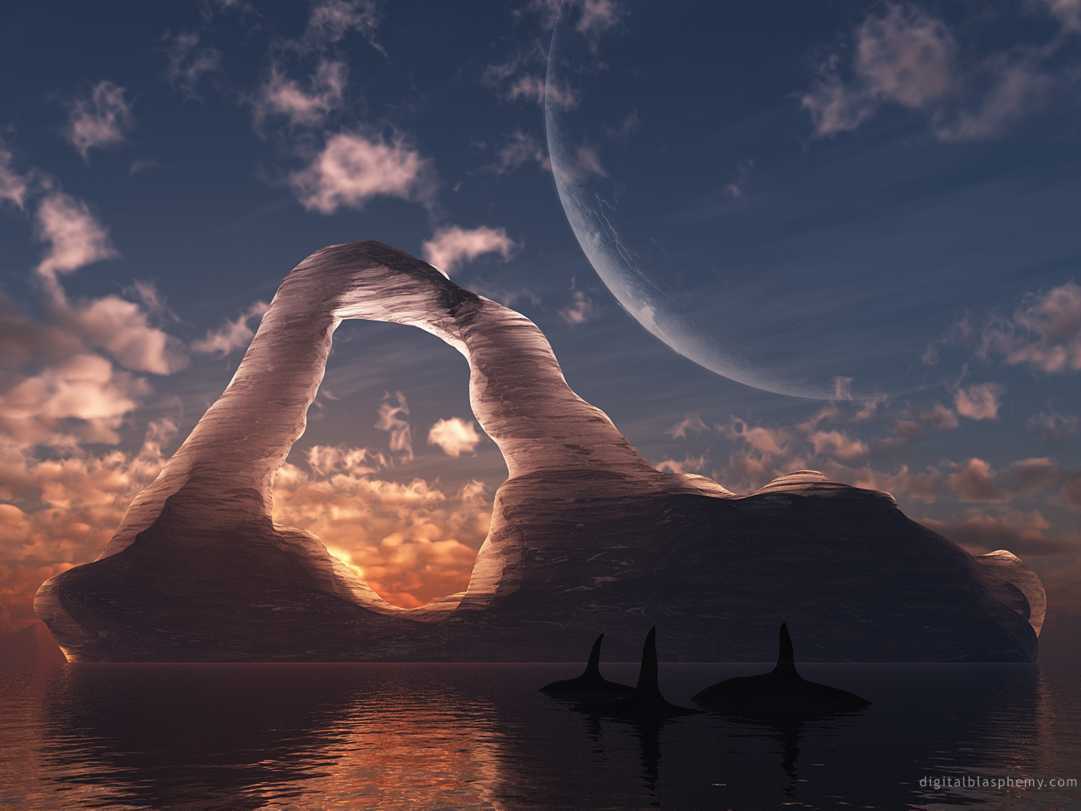 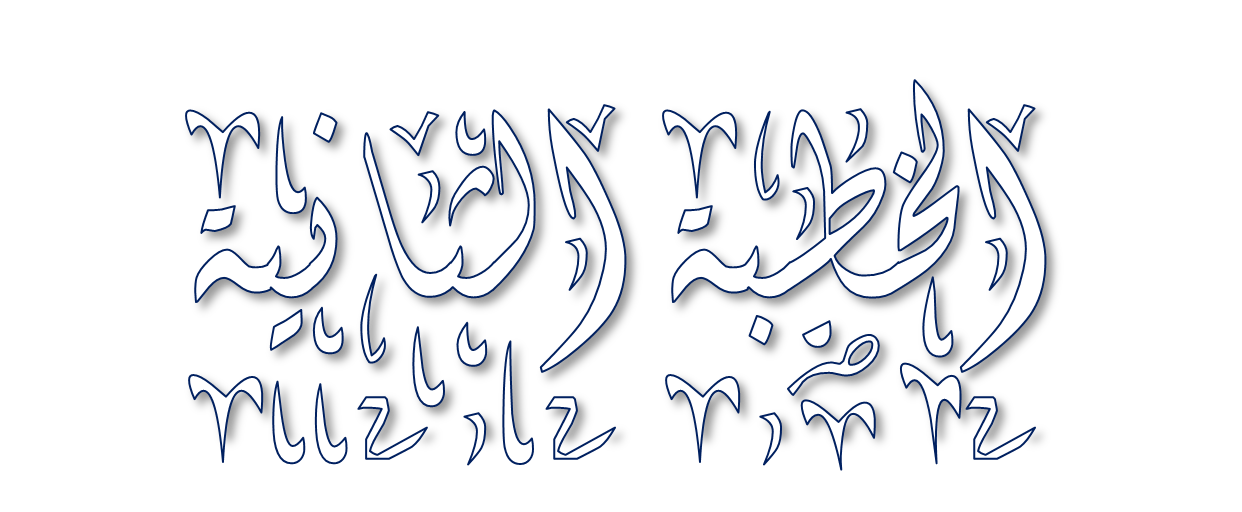 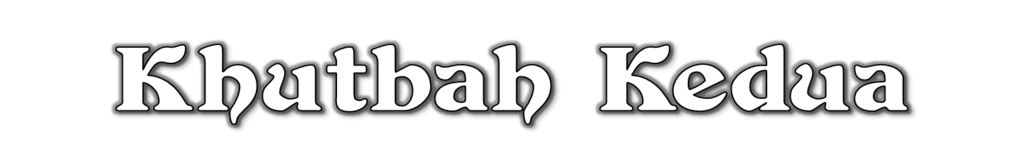 Pujian Kepada Allah S.W.T.
الْحَمْدُ لِلَّهِ
Segala puji-pujian hanya 
bagi Allah S.W.T.
Syahadah
وَأَشْهَدُ أَن لآ إِلَهَ إِلاَّ اللهُ وَحْدَهُ لاَ شَرِيْكَ لَهُ، وَأَشْهَدُ أَنَّ سَيِّدَنَا مُحَمَّدًا عَبْدُهُ وَرَسُوْلُهُ.
Dan aku bersaksi  bahawa sesungguhnya tiada tuhan melainkan Allah, Yang Maha Esa, tiada sekutu bagi-Nya, dan juga aku bersaksi bahawa junjungan kami (Nabi) Muhammad (S.A.W) hamba-Nya dan rasul-Nya.
Selawat Ke Atas 
Nabi Muhammad S.A.W
اللَّهُمَّ صَلِّ وَسَلِّمْ وَبَارِكْ عَلَى سَيِّدِنَا مُحَمَّدٍ، وَعَلَى آلِهِ وَأَصْحَابِهِ أَجْمَعِيْنَ
Ya Allah, cucurilah rahmat, kesejahteraan dan keberkatan ke atas junjungan kami (Nabi) Muhammad (S.A.W) dan ke atas keluarganya dan sekalian para sahabatnya.
Seruan Takwa
اتَّقُوا اللَّهَ فَقَدْ فَازَ الْمُتَّقُوْنَ
Bertakwalah kepada Allah dengan sebenar-benarnya, sesungguhnya berjayalah orang-orang yang bertaqwa.
Seruan
Memperbanyakkan ucapan selawat dan salam kepada Rasulullah SAW
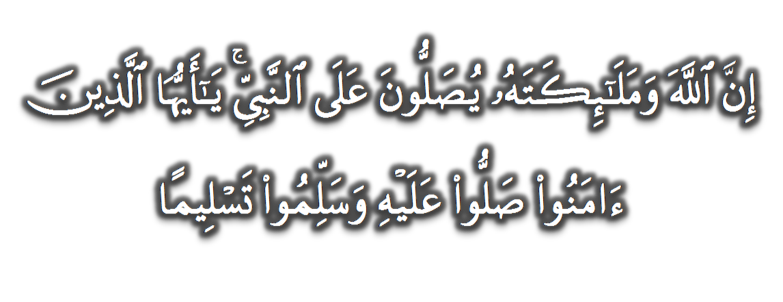 (Surah Al-Ahzab : Ayat 56)
“Sesungguhnya Allah Taala Dan Para MalaikatNya Sentiasa Berselawat Ke Atas Nabi (Muhammad).
Wahai Orang-orang Beriman! Berselawatlah Kamu 
Ke Atasnya Serta Ucapkanlah Salam Sejahtera Dengan Penghormatan Ke Atasnya Dengan Sepenuhnya”.
Selawat
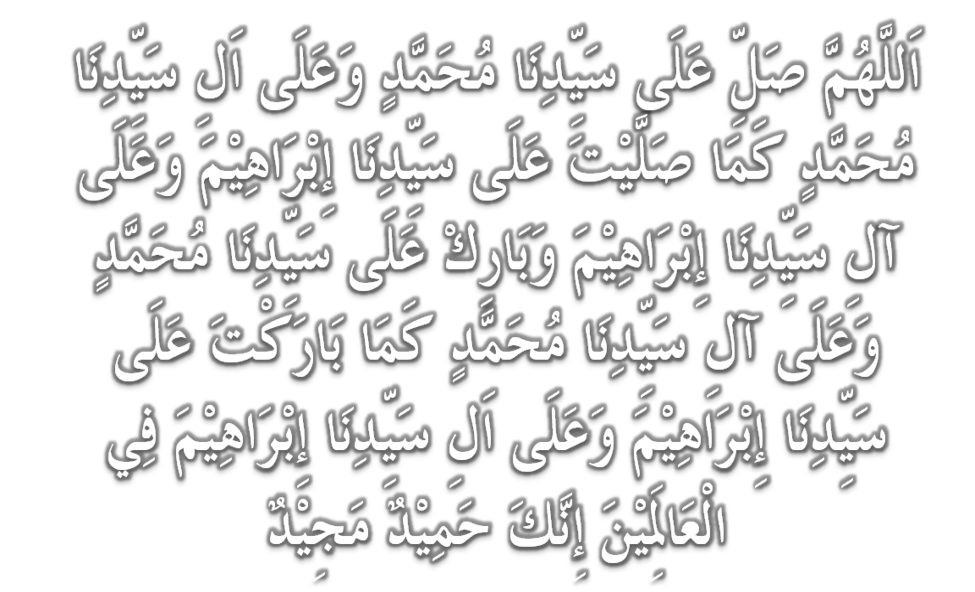 DOA
اللَّهُمَّ اغْفِرْ لِلْمُؤْمِنِيْنَ وَالْمُؤْمِنَاتِ، وَالمُسْلِمِيْنَ وَالْمُسْلِمَاتِ الأَحْيَاءِ مِنْهُمْ وَالأَمْوَات، 
إِنَّكَ سَمِيْعٌ قَرِيْبٌ مُجِيْبُ الدَّعَوَات.
اللَّهُمَّ ادْفَعْ عَنَّا الْبَلاءَ وَالْوَبَاءَ وَالْفَحْشَاءَ
 مَا لا يَصْرِفُهُ غَيْرُكَ
DOA
اللَّهُمَّ إِنَّا نَعُوذُ بِكَ مِنَ البَرَصِ وَالْجُنُونِ وَالْجُذَامِ وَمِن سَيِّئِ الأَسْقَامِ. 

اللَّهُمَّ اشْفِ مَرْضَانَا وَارْحَمْ مَّوْتَانَا، وَالْطُفْ بِنَا فِيمَا نَزَلَ بِنَا
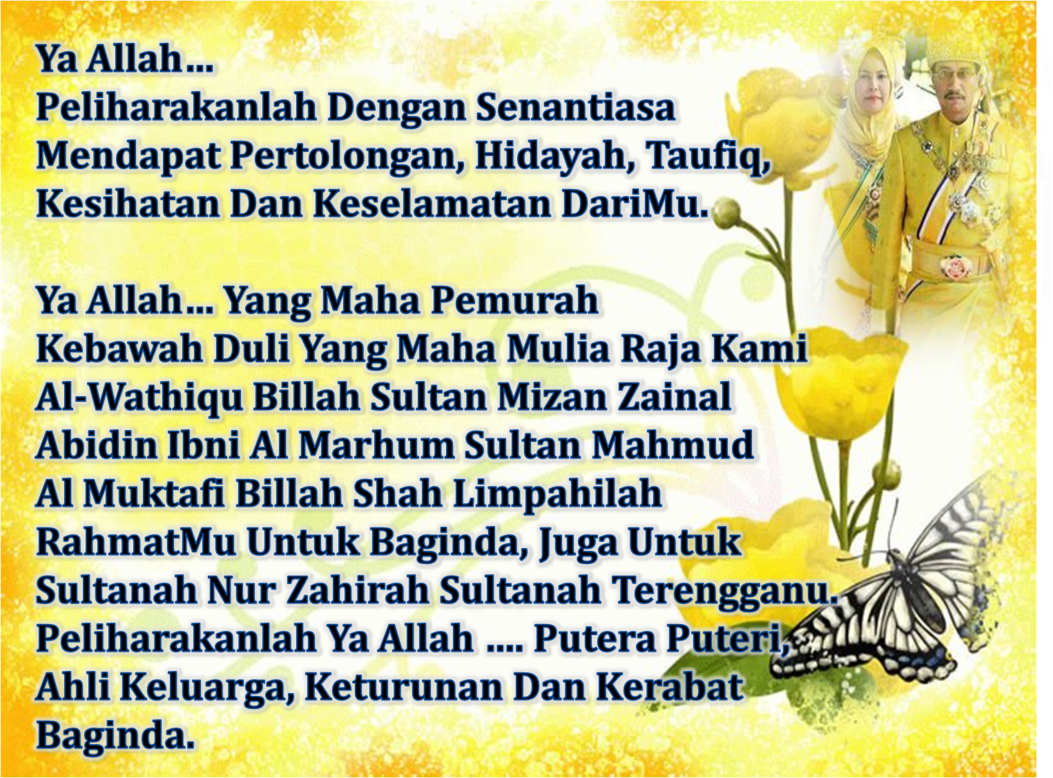 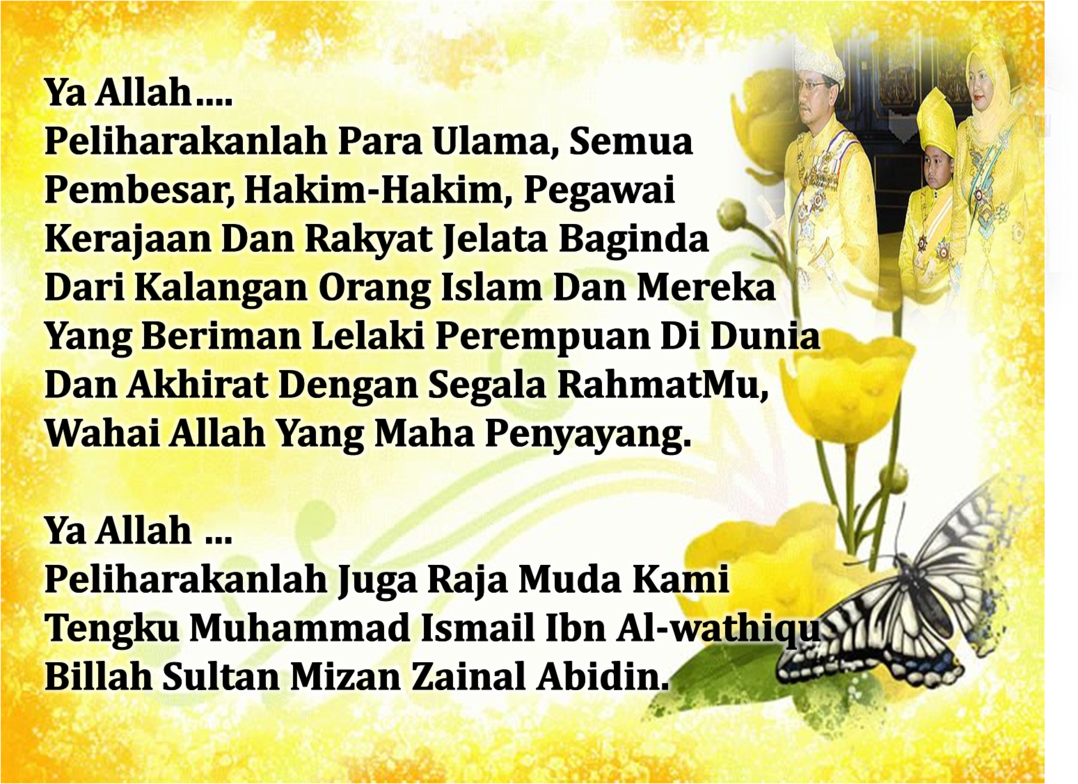 DOA …
Ya Allah, jadikan puasa kami, puasa yang penuh keimanan dan keikhlasan. Kurniakanlah taufik-Mu agar kami memperolehi kebaikan Lailatul Qadr dan kesejahteraannya. Anugerahkanlah ketaqwaan kepada jiwa-jiwa kami. Sucikanlah jiwa ini, kerana sesungguhnya Engkaulah sebaik-baik Yang menyucikannya dan Engkaulah jua sebaik-baik Penolong dan Pelindungnya.

Ya Allah, jadikanlah al-Quran sebagai penghidup hati kami, cahaya penerang dada kami, penyingkap kesedihan kami dan penghilang kerisauan kami. Bantulah kami untuk mengingati-Mu, mensyukuri akan nikmat-Mu dan menunaikan seelok-elok ibadat kepada-Mu.
 
Ya Allah, terimalah doa, solat, zakat, puasa dan segala ibadat kami. Sempurnakanlah segala kekurangan kami. Kurniakanlah keampunan taubat terhadap kesilapan kami. Sesungguhnya Engkaulah Tuhan Yang Maha Menerima taubat lagi Maha Pengasihani.
DOA PENUTUP…
رَبَّنَا آتِنَا فِي الدُّنْيَا حَسَنَةً وَفِي الآخِرَةِ حَسَنَةً 
 وَقِنَا عَذَابَ النَّارِ.
Kurniakanlah Kepada Kami Kebaikan Di Dunia Dan Kebaikan Di Akhirat Serta Hindarilah Kami Dari Seksaan Neraka


 وَصَلَّى اللهُ عَلىَ سَيِّدِنَا مُحَمَّدٍ وَعَلىَ آلِهِ وَصَحْبِهِ وَسَلَّمْ.
 وَالْحَمْدُ للهِ رَبِّ الْعَالَمِيْنَ.
عِبَادَ اللهِ!

اُذْكُرُوْا اللهَ الْعَظِيْمَ يَذْكُرْكُمْ، 

وَاشْكُرُوْهُ عَلَى نِعَمِهِ يَزِدْكُمْ،


وَلَذِكْرُ اللهِ أَكْبَرُ، وَاللهُ يَعْلَمُ مَا تَصْنَعُوْنَ
قُوْمُوْا إِلَى صَلاتِكُمْ،

 يَرْحَمْكُمُ الله.